Unit Two
Unit 2
1. Available: ready for use, at hand, obtainable
Adjective
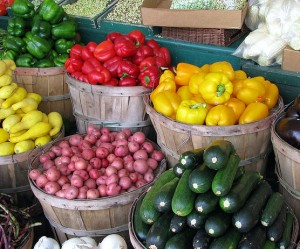 Fresh produce is available at the farmers market.
Unit 2
2. Cater: to satisfy the needs of, try to make things easy and pleasant; to supply food and service
Verb
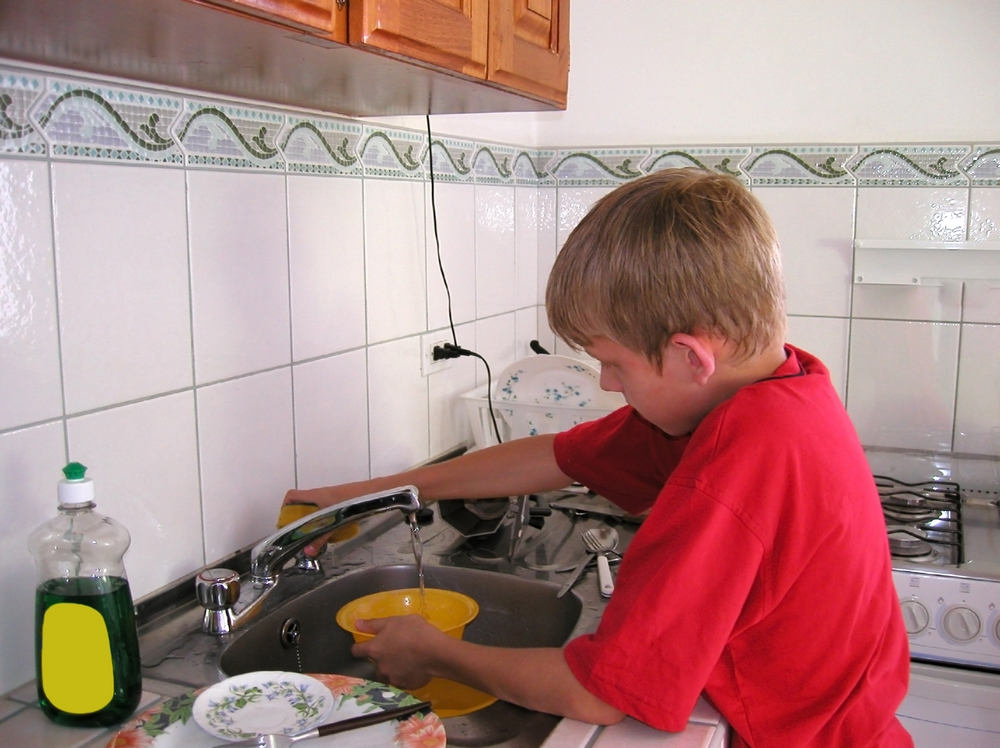 Our grandmother cared for us all summer, but she refused to cater to our every whim, and she expected us to complete chores each day.
Unit 2
3. Customary: usual, expected, routine, regular, normal, traditional
Adjective
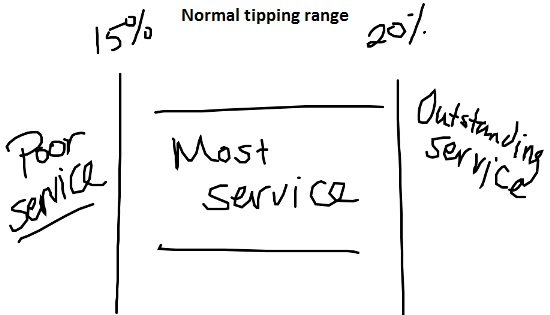 The customary tip given to a waiter for service is 15-20 percent of the bill.
Unit 2
4. Dissuade: to persuade not to do something, discourage
Verb
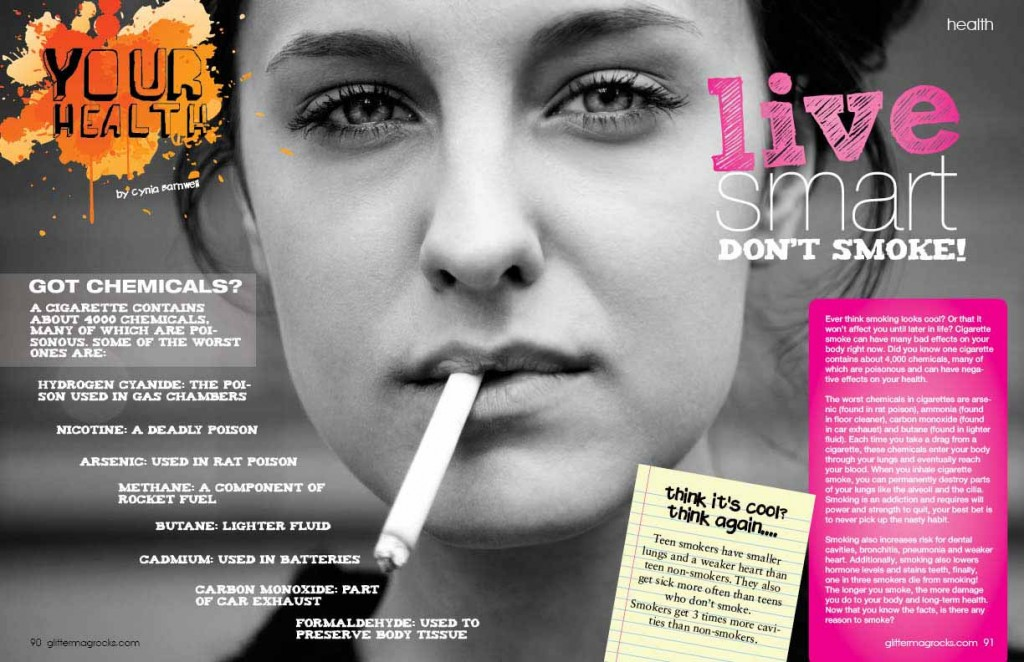 The great advertising campaign and the information from health class was able to dissuade Chris from smoking.
Unit 2
5. Entrepreneur: a person who starts up and takes on the risk of a business, businessperson
Noun
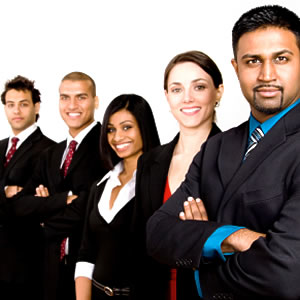 In the first year of business, an entrepreneur often assumes losses for the sake of future profits.
Unit 2
6. Firebrand: a piece of burning wood; a troublemaker; an extremely energetic or emotional person
Noun
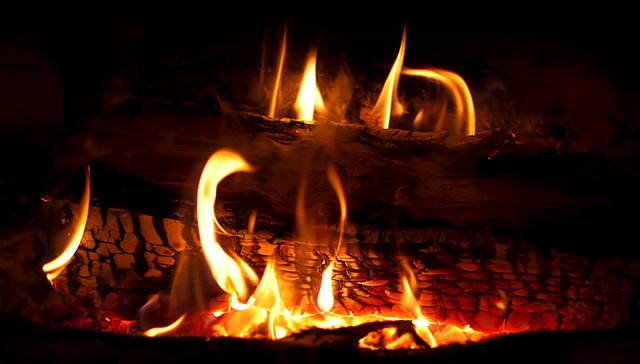 The firebrand lasted for hours keeping the friends warm late into the evening.
Unit 2
7. Hazard: n. risk, peril, danger; v. to expose to danger or harm; to gamble, venture
Noun
or
Verb
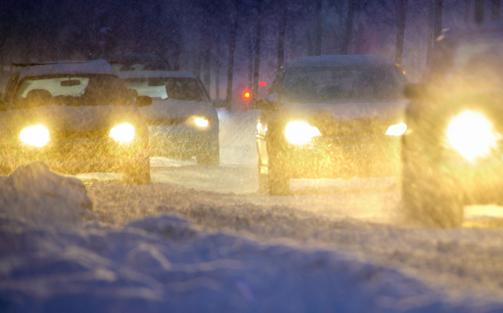 Snow tires can help eliminate the hazard of driving on icy roads. (n.)
When asked to predict when the long drought would end, the meteorologist would not hazard a guess. (v.)
Unit 2
8. Homicide: the killing of one person by another, murder
Noun
It did not take the jury very long to find the defendant guilty of homicide.
Unit 2
9. Indifference: a lack of interest or concern, apathy
Noun
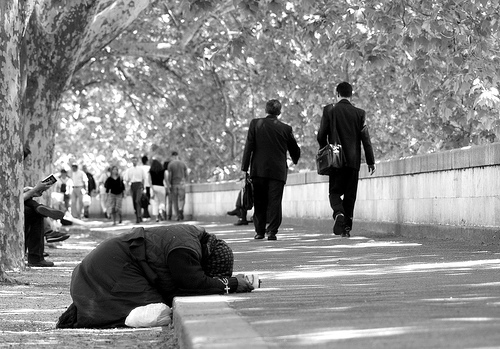 The fact that everyone walked by, with indifference, the despondent women on the curb is troubling.
Unit 2
10. Indignant: filled with resentment or anger over something unjust, unworthy, or mean, offended, resentful, outraged
Adjective
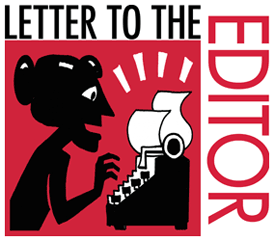 Angered by the editorial in the newspaper, my mother wrote an indignant letter to the editor.
Unit 2
11. Indispensable: absolutely necessary, not to be neglected, essential, crucial, vital
Adjective
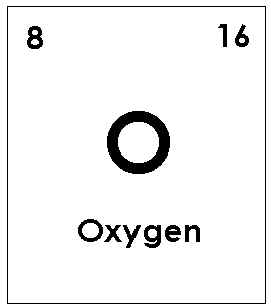 Oxygen is a gas that is indispensable to life processes.
Unit 2
12. Lubricate: to apply oil or grease; to make smooth, slippery, or easier to use, grease
Verb
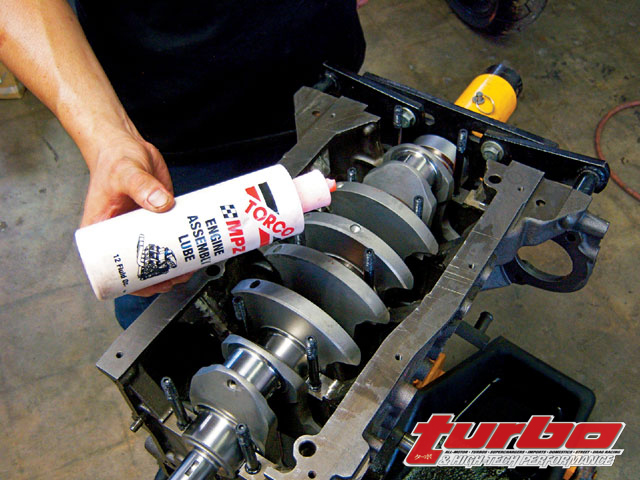 The workers had to lubricate the equipment regularly so that the engine’s performance would not suffer.
Unit 2
13. Mutual: shared, felt, or shown equally by two or more, joint, shared, reciprocal
Adjective
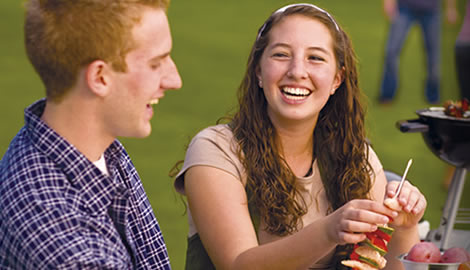 During the course of the summer, the two teens realized that they had mutual respect and affection for each other.
Unit 2
Verb
14. Pelt: to throw a stream of things; to strike successively, bombard
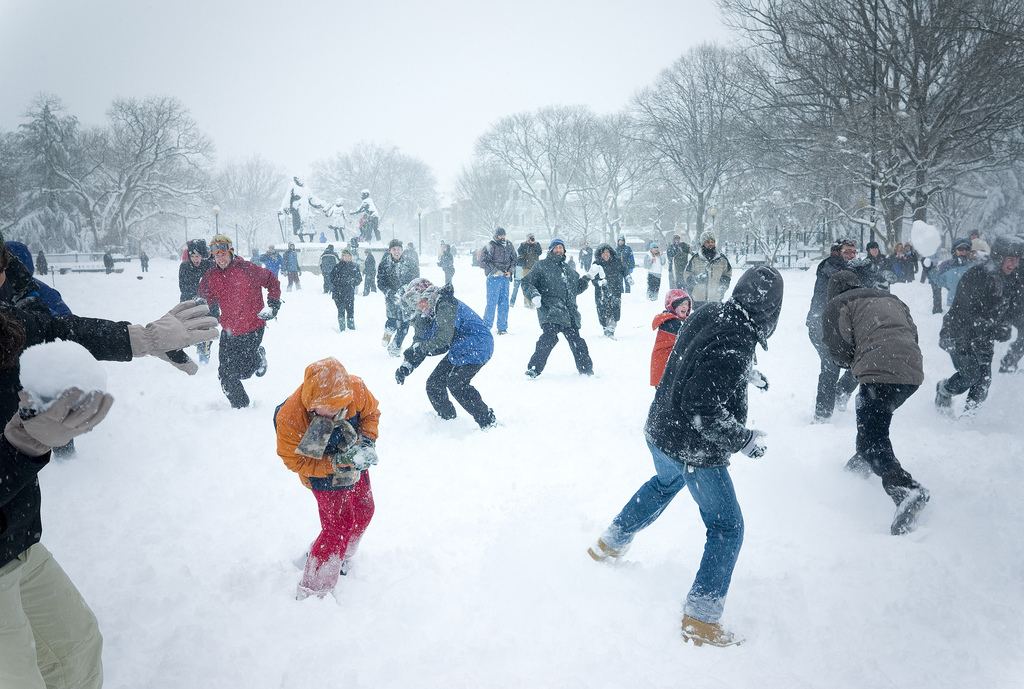 The children resisted the urge to pelt the cars with snowballs and pelted each other instead.
Unit 2
Noun
or
Verb
15. Plague: n. an easily spread disease causing a large number of deaths, epidemic; a widespread evil; v. to annoy or bother, pester, vex
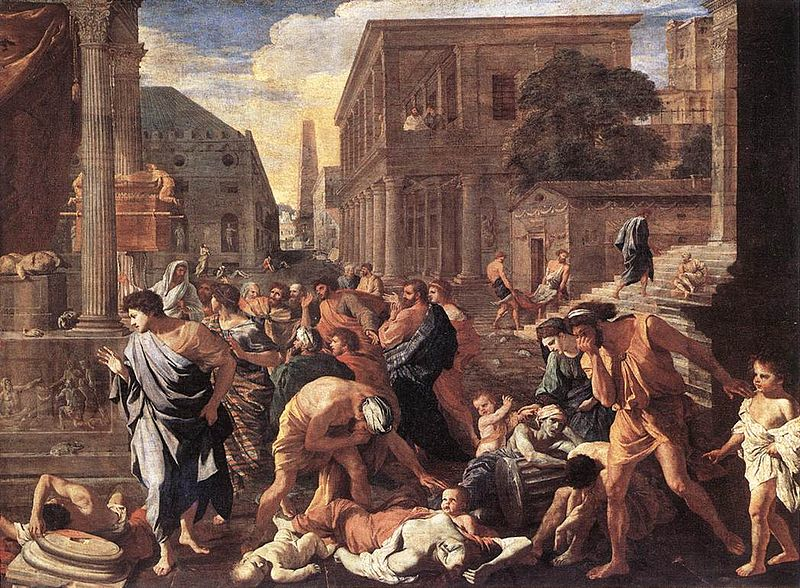 Painting:
“The Plague at Ashdod” by Nicolas Poussin,1630.
Adjective Past Participle
Unit 2
A verb form which can be used as an adjective to describe a noun.
16. Poised: balanced, suspended; calm, controlled, ready for action, collected, self-confident
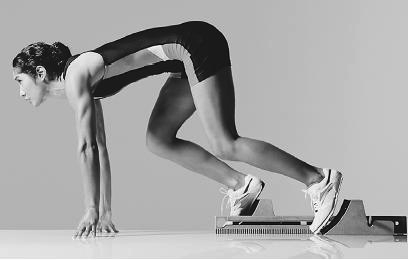 The runner was poised to start the race.
Unit 2
17. Regime: a government in power; a form or system of rule or management; administration
Noun
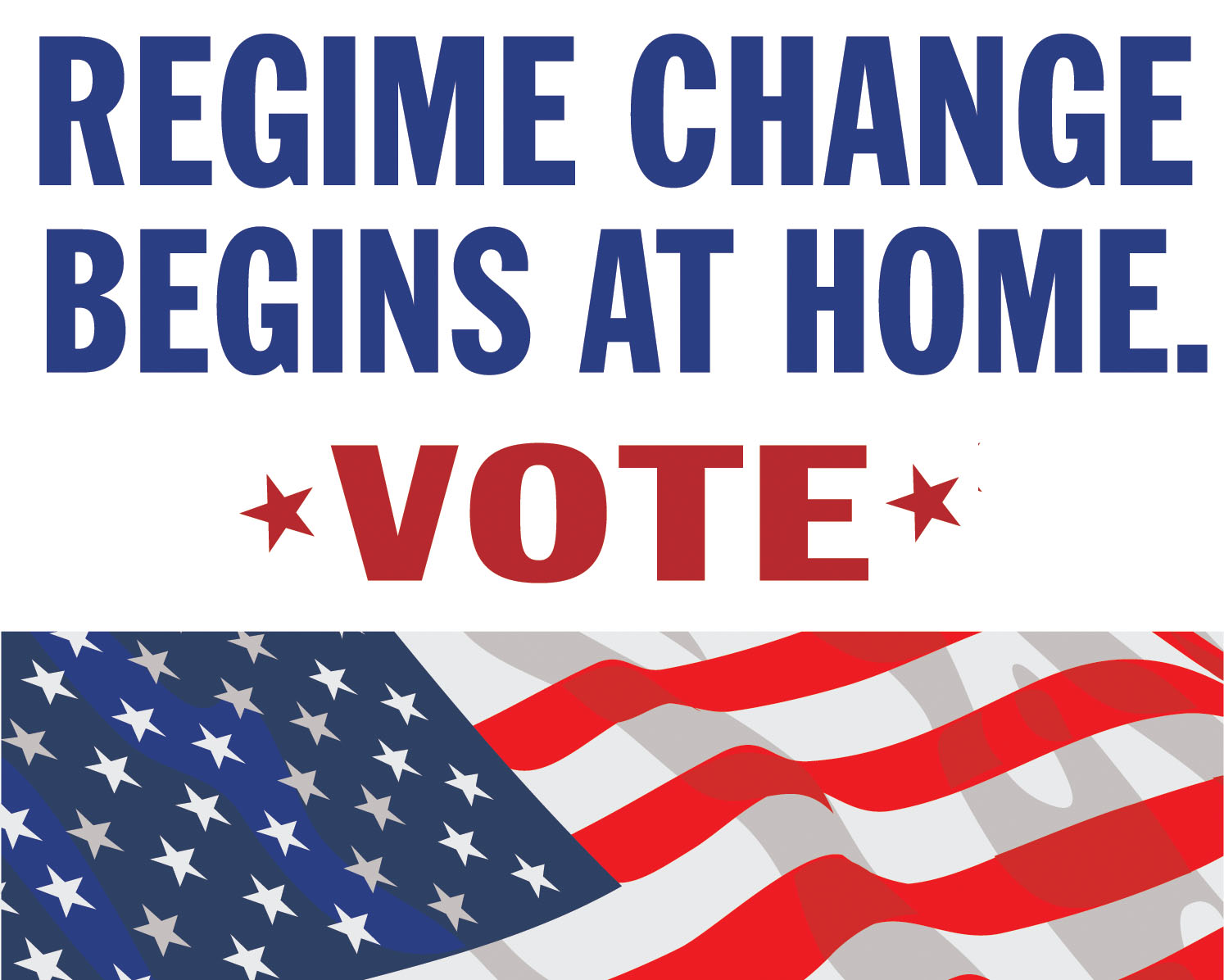 Unit 2
18. Retard: to make slow, delay, hold back, slow down, restrain, impede
Verb
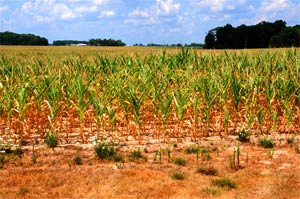 Nothing will retard our crop’s development like another drought.
Unit 2
19. Transparent: allowing light to pass through; easily recognized or understood; easily seen through or detected, clear, translucent, obvious
Adjective
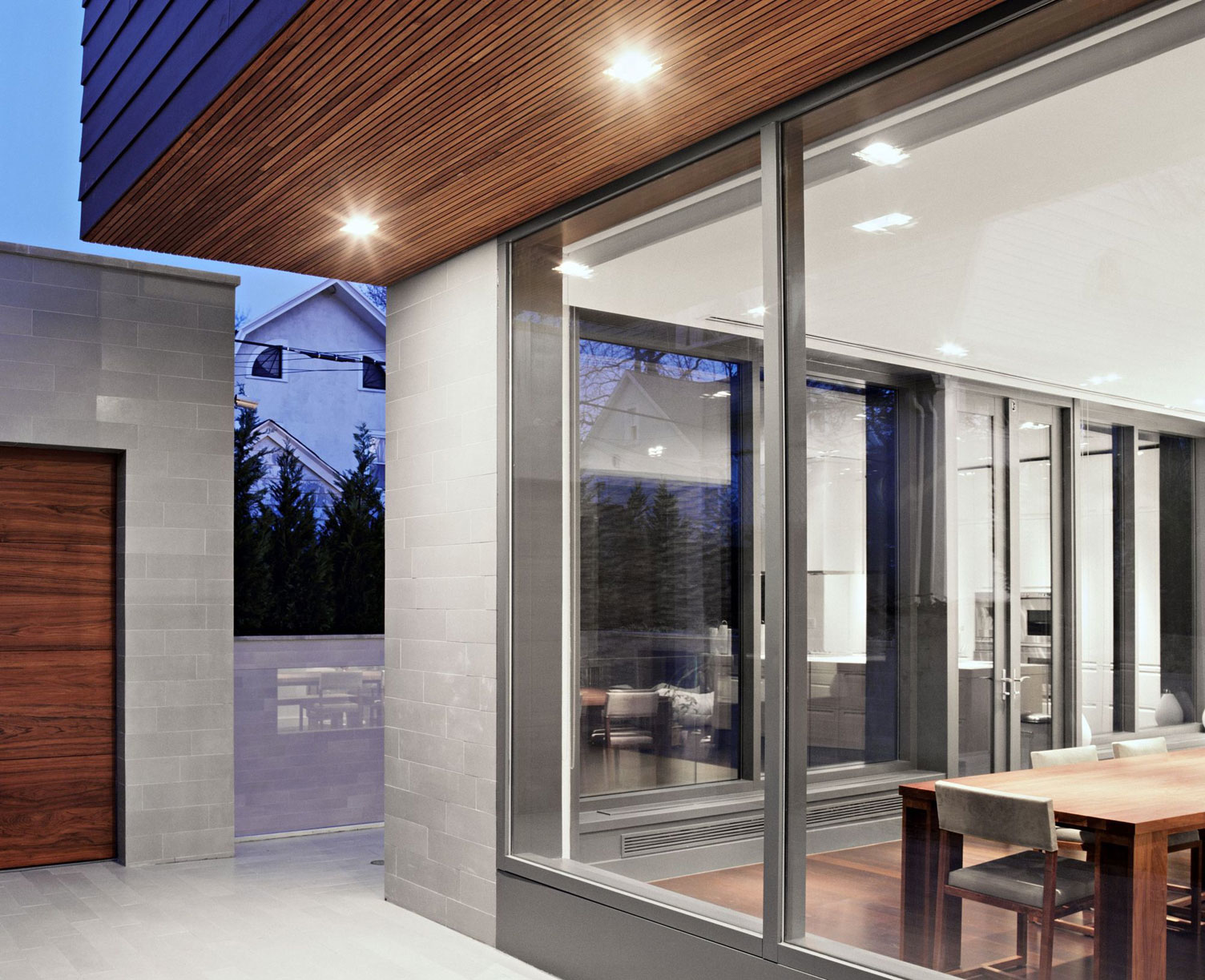 The clients could see easily into the office space through the transparent wall of windows.
Unit 2
20. Unscathed: wholly unharmed, not injured, unhurt, sound, intact
Adjective
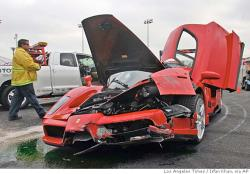 Remarkably, the driver emerged from the wreck unscathed.